Publicitate și promovare
la medicamente
Colegiul Farmaciștilor din România
5 iunie 2014
Petru Crăciun
[Speaker Notes: This template can be used as a starter file for a photo album.]
Promovare și Publicitate
”Valorile îngrijirii clinice, ale bunăstării societății și ale științei trebuie să prevaleze în raport cu imperativele comerciale și constrângerile financiare”
OMS, 2004
Promovare și Publicitate – Grupuri Țintă
PROMOVARE
PUBLICITATE
Profesioniști în îngrijirea sănătății:
Medici
Farmaciști
Alte categorii
Publicul larg:
Ne-selectiv
Selectiv
Promovare și Publicitate – Produse
zona gri
promovare
MEDICAMENTE
Rx
OTC
Suplimente
alimentare
Altele
publicitate
COMPANII
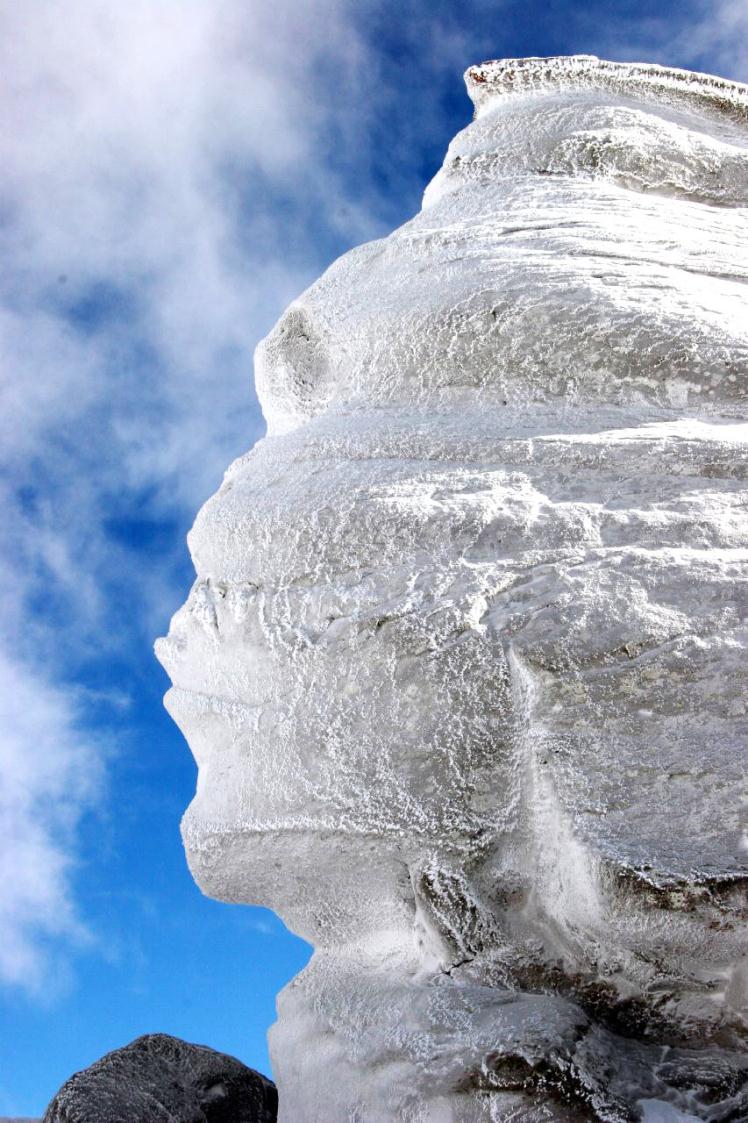 Normalitate
Internațional:
WHO Ethical Criteria for Medicinal Drug Promotion - 1988
IFMPA Code of Practice - 2012


Local:
Reglementare = ANM
Auto-reglementare = Asociații de profil (ARPIM, APMGR, ADRFR, etc.)
ASPECTE PE TERMEN MEDIU și lung
Cât ar putea să coste un an de viață?
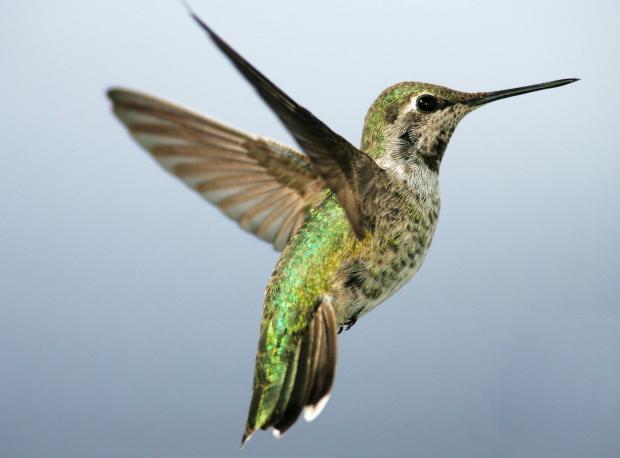 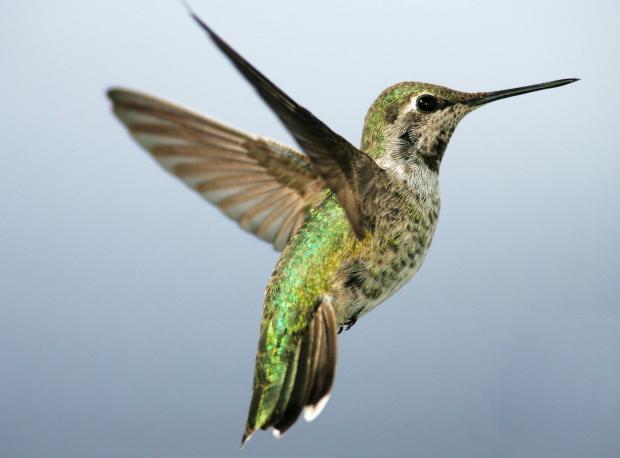 Recomandarea OMS:

Un multiplu între 1-3 al indicatorului PIB/capita
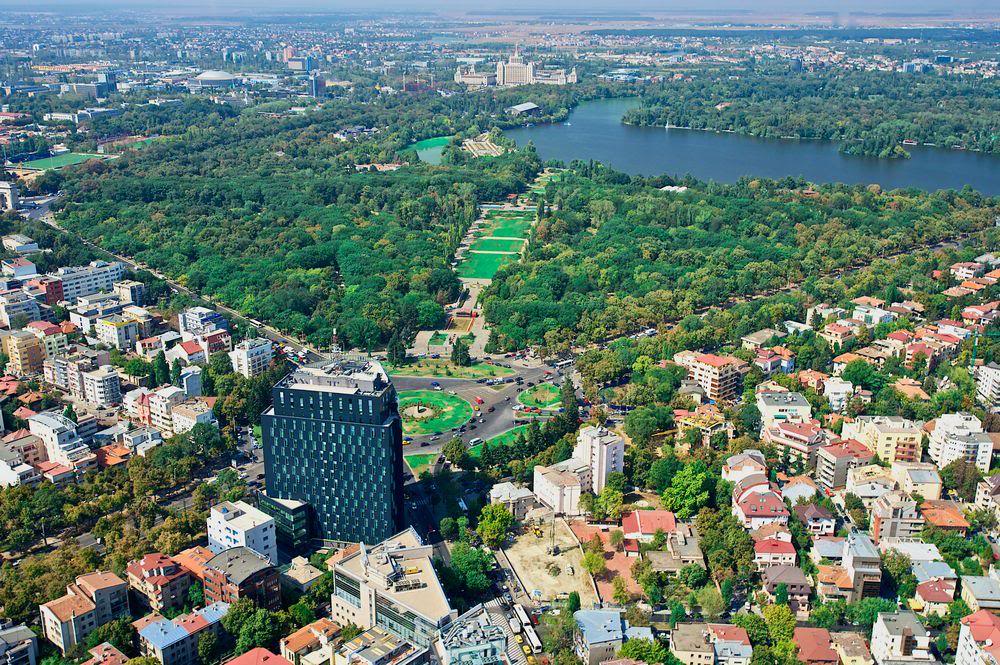 Echitate și Solidaritate
Când vine rândul fiecăruia?


O dată la 64 de ani...
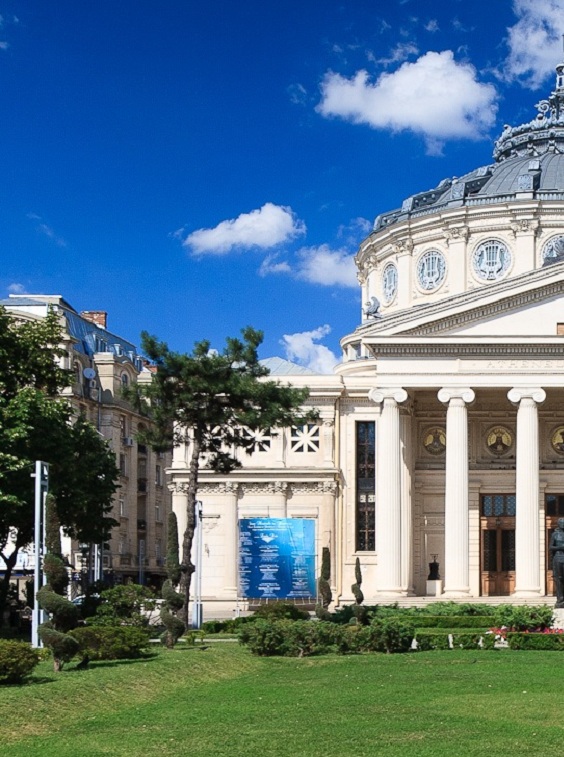 Acum...
Să lucrăm împreună 
pentru sistemul nostru de sănătate
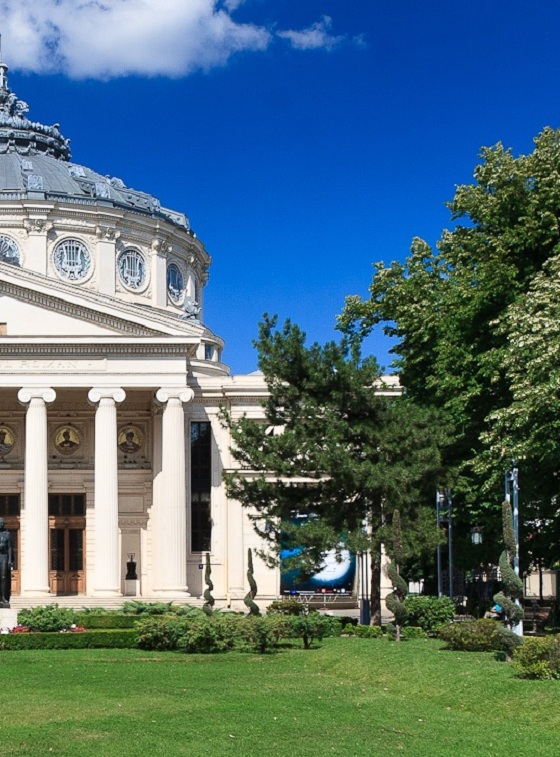 și peste 20 de ani...
Vă mulțumesc pentru atenție!